HIPOTESIS DE AVOGADRO
HIPOTESIS DE AVOGADRO
 En condiciones normales P = 1 atmósfera, T = 273 K un mol de cualquier gas ocupa 22,4 litros
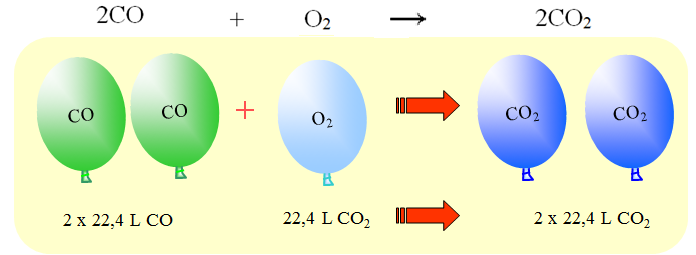 2
INTERPRETACIÓN MACROSCÓPICA (relación en volúmenes)
2H2
+
O2
2H2O
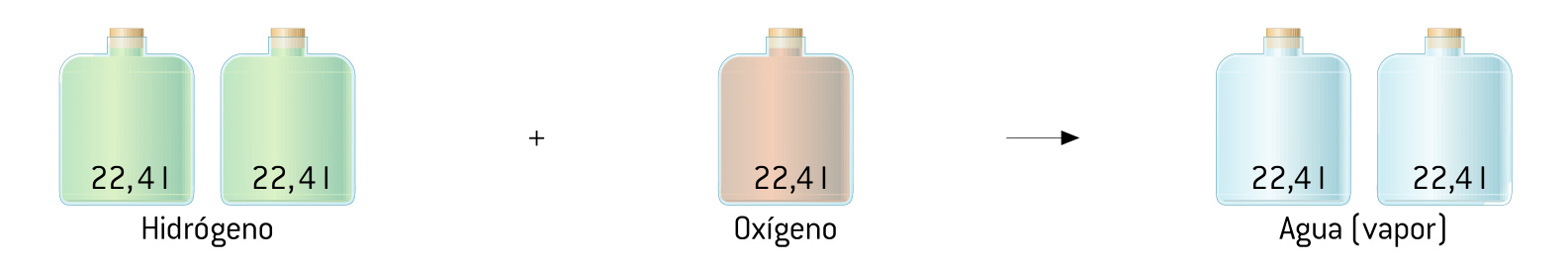 +
Si en la reacción intervienen gases en c.n. de presión y temperatura, 1 mol de cualquiera de ellos ocupará un volumen de 22,4 litros
2 moles de H2
1 mol de O2
2 moles de H2O
2 · 22,4 litros de H2
22,4 litros de O2
2 · 22,4 litros de H2O
Los coeficientes estequiométricos de una ecuación química ajustada en la que intervienen gases, informan de la proporción entre volúmenes de reactivos y productos
3
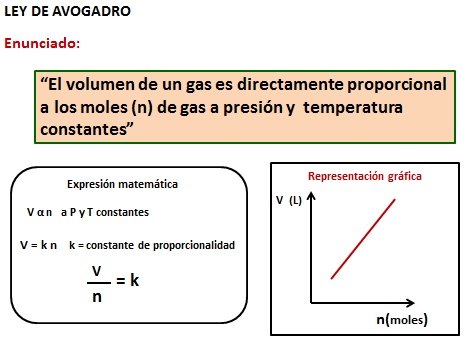 CÁLCULOS ESTEQUIOMÉTRICOS. VOLUMEN
P V = n R T    (ecuación de los gases perfectos)
5